Biotin-SS31 pulldown original pictures
2019-11-19 2s
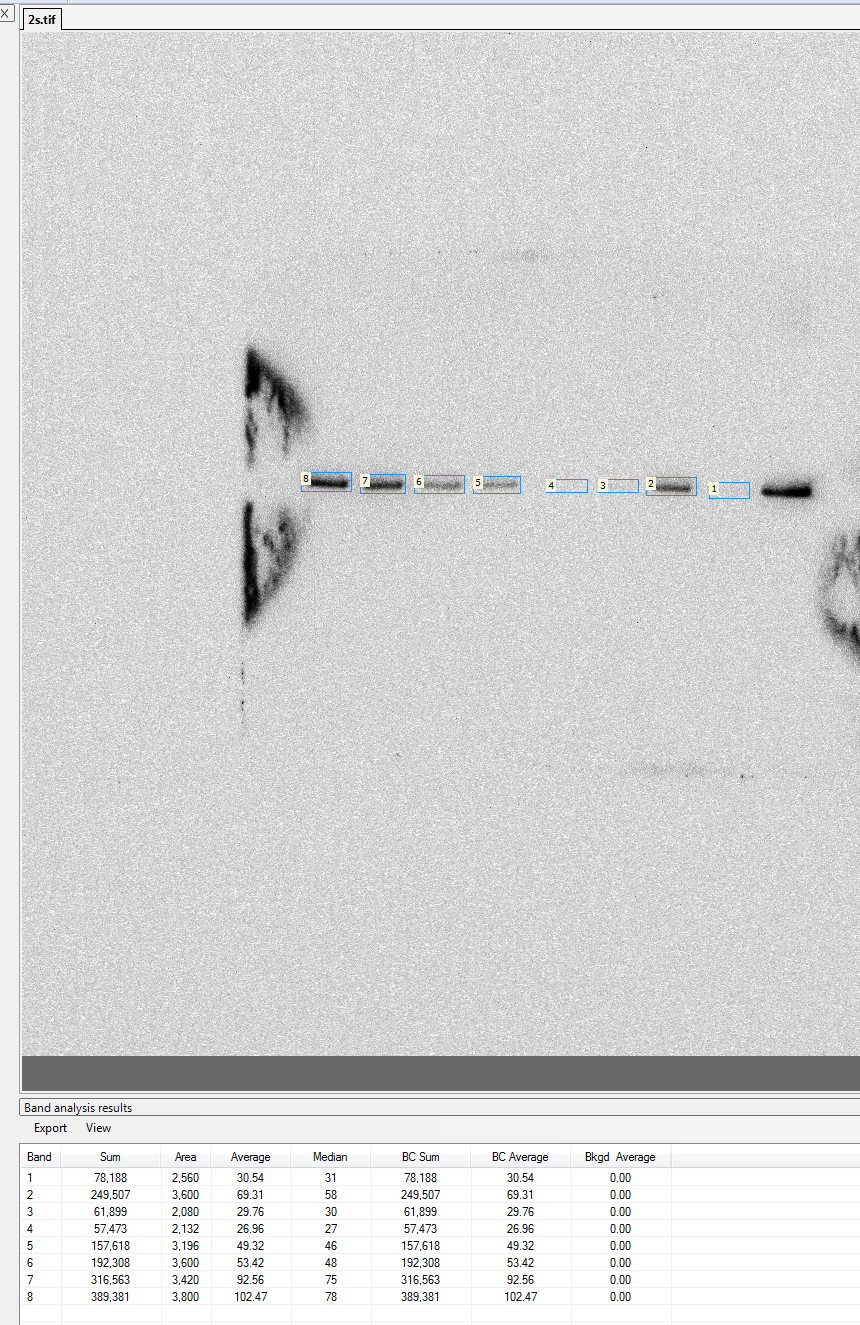 ANT1 2019-11-22
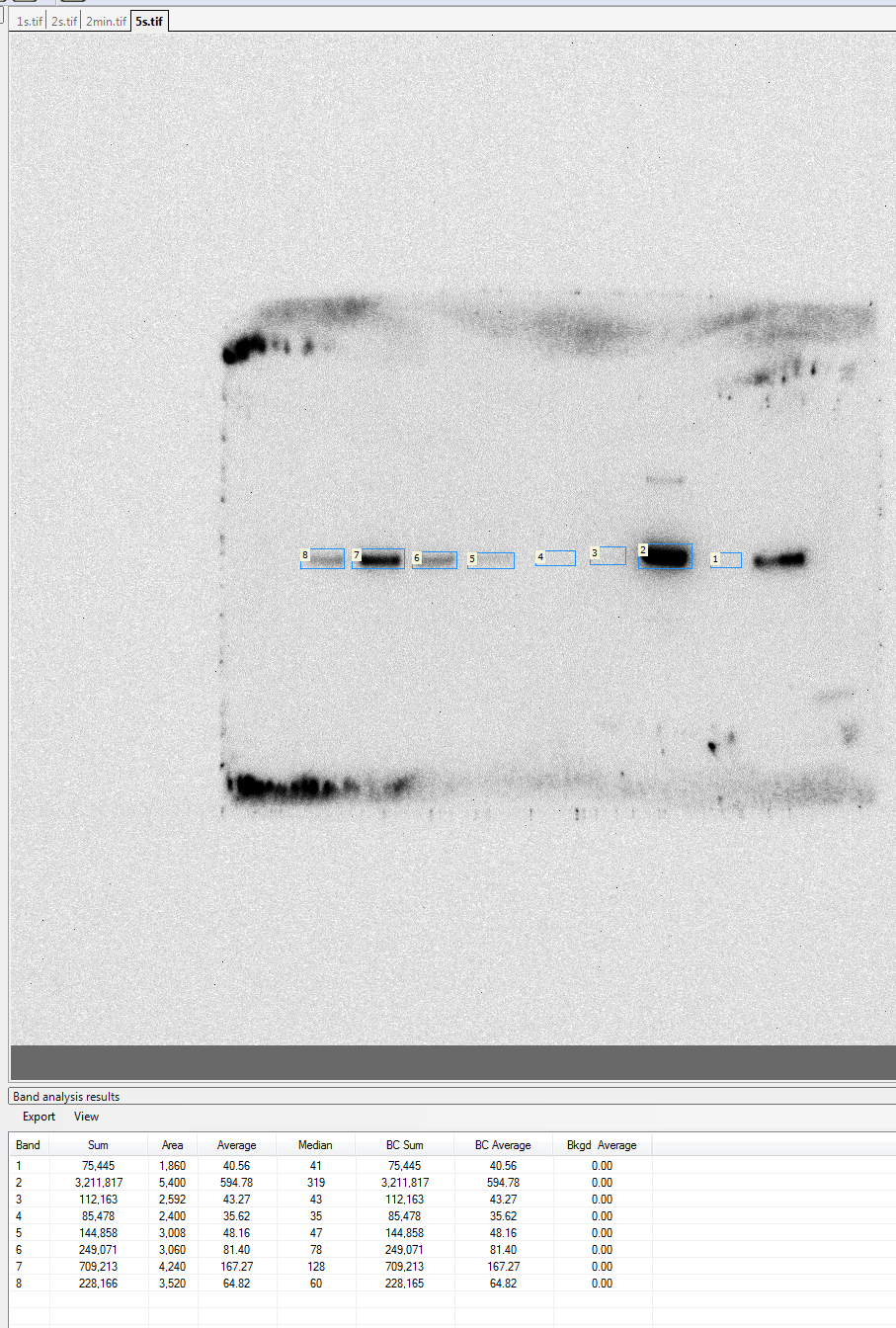 5s
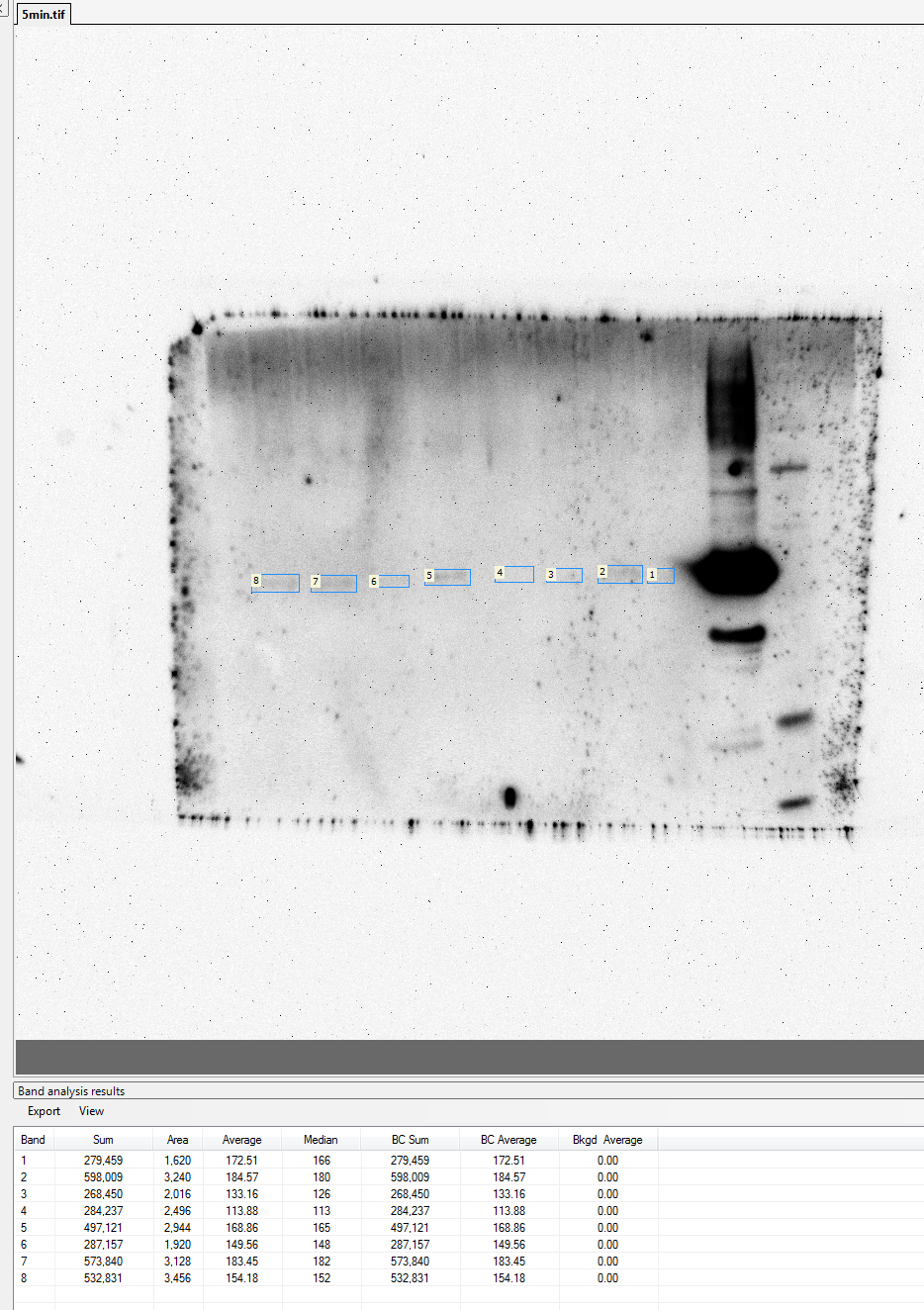 2019-11-27
2019-12-12
1min
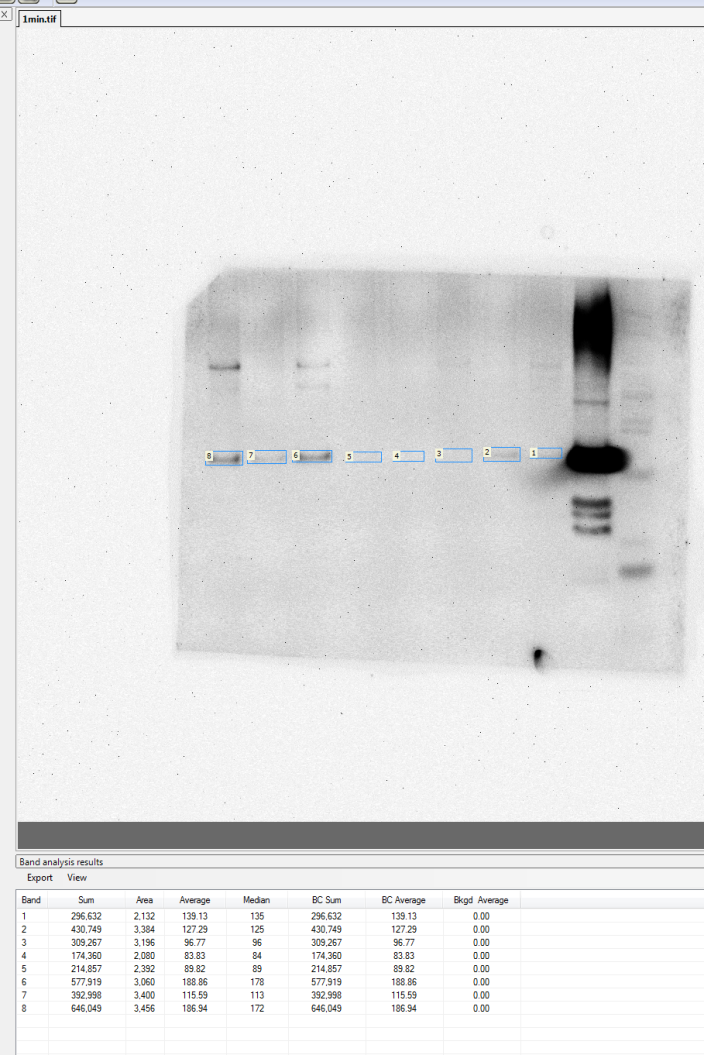 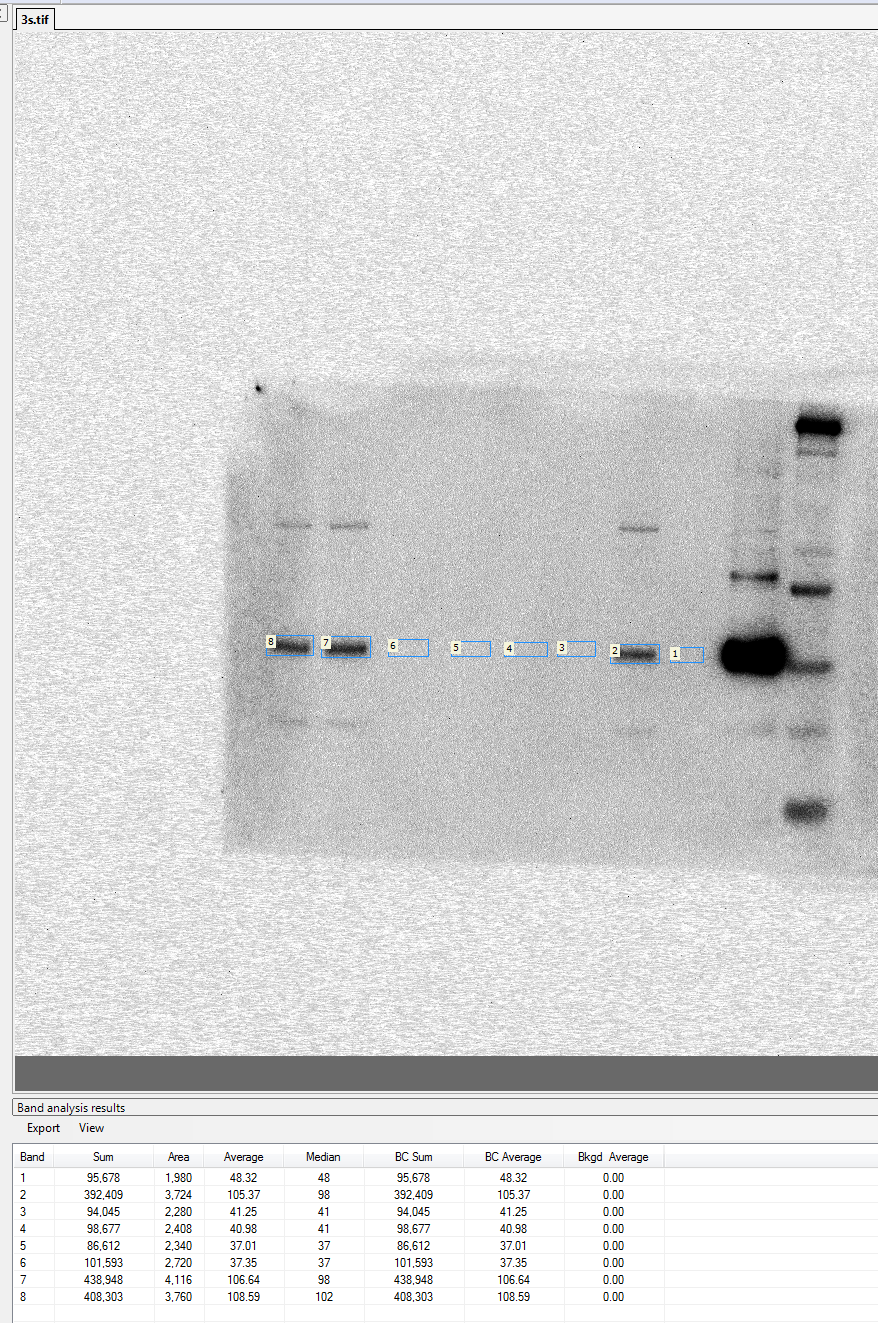 2020-06-25Gel1
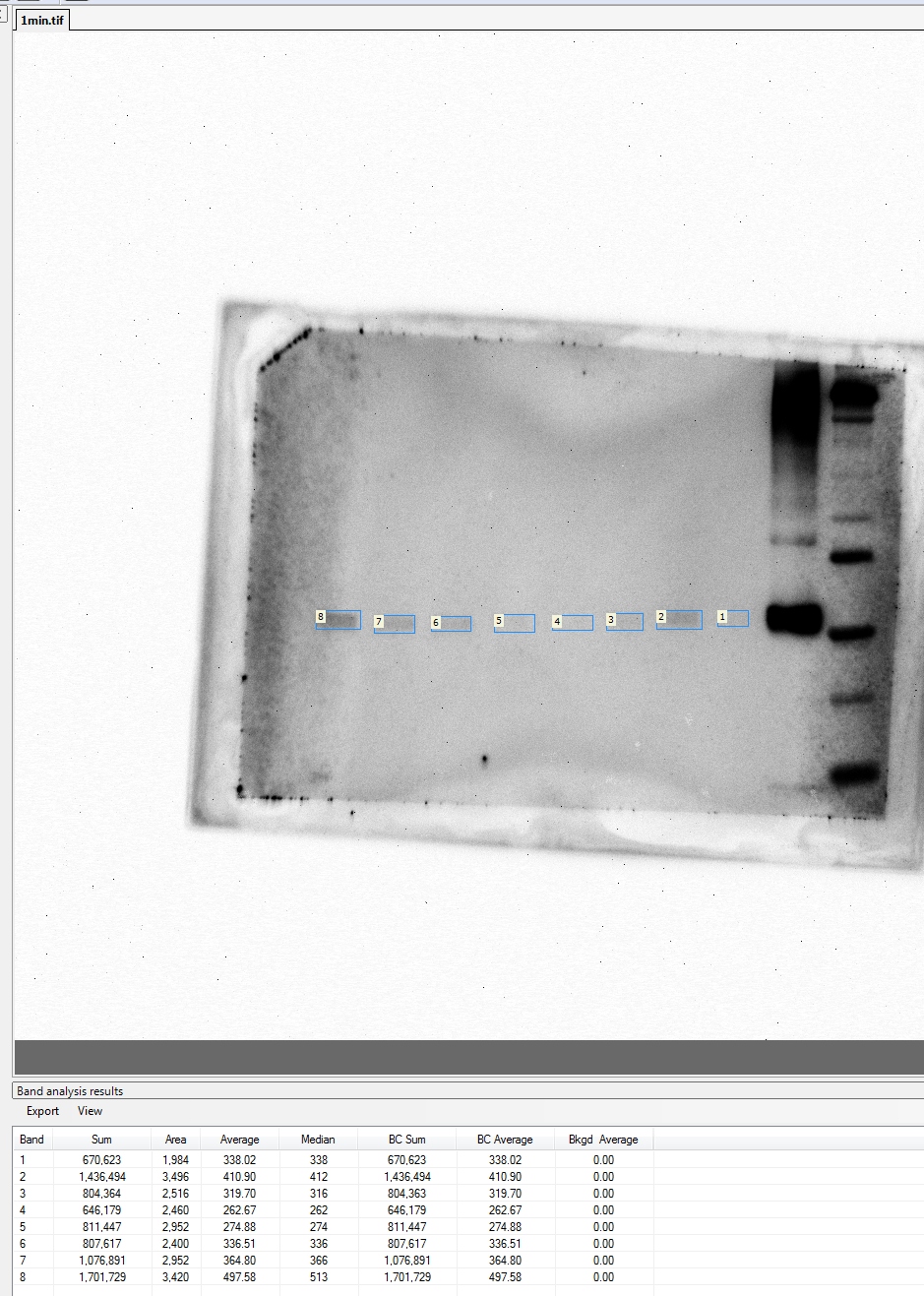 2020-06-25 gel2